Международный туристско-
информационный слет 
«ВзаимоДействие»
26-28 сентября 2014 года
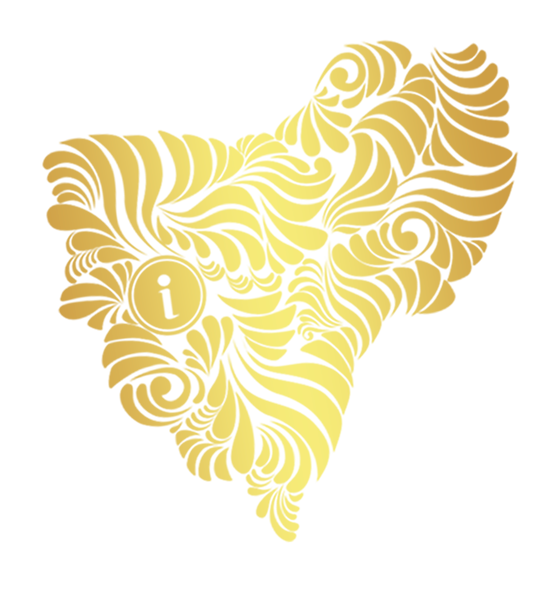 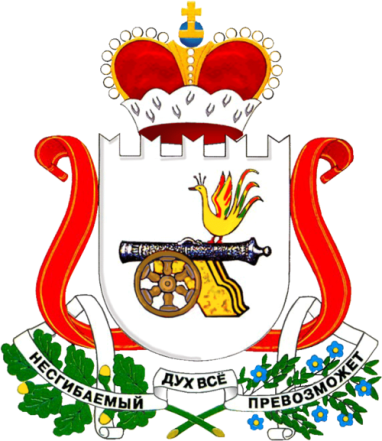 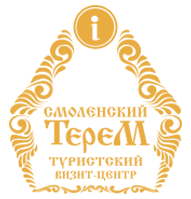 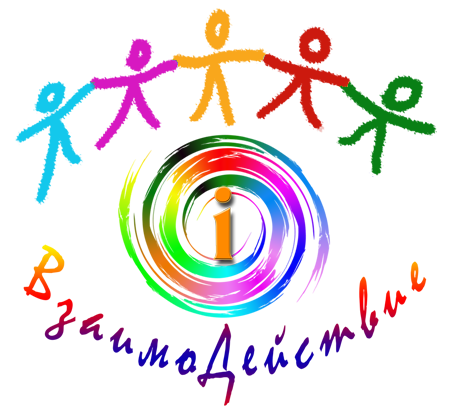 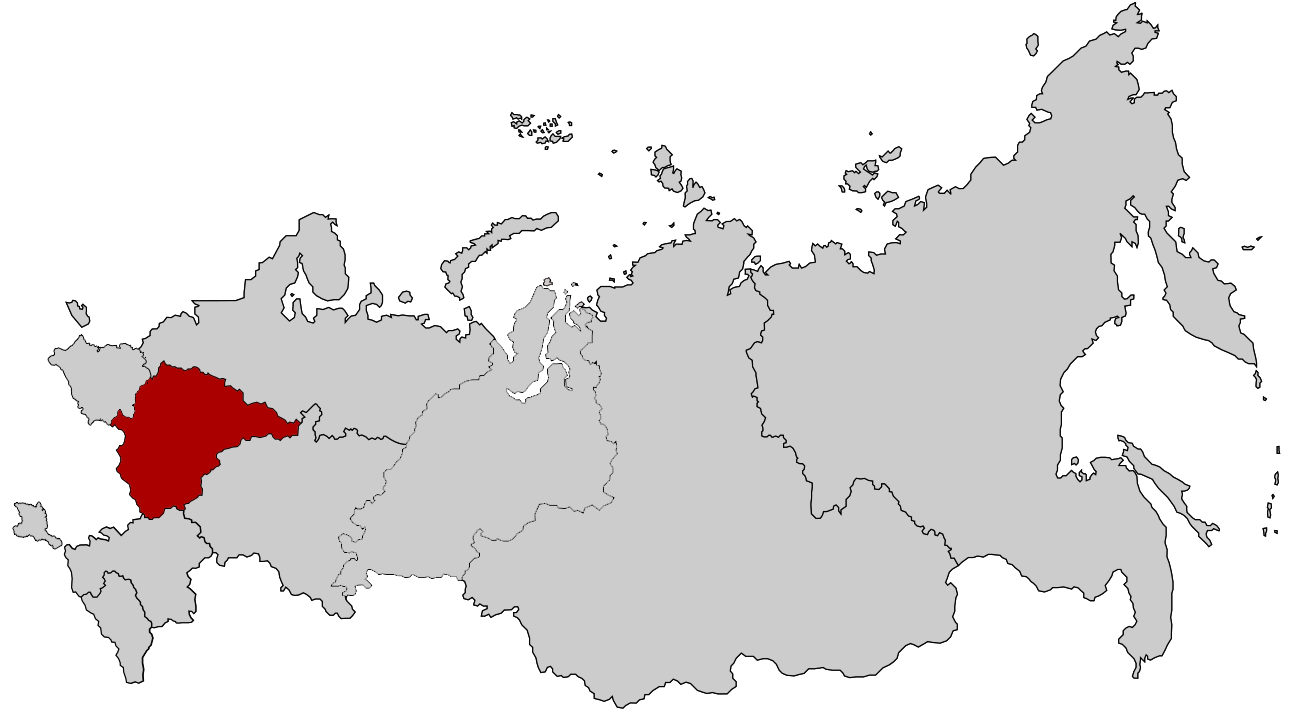 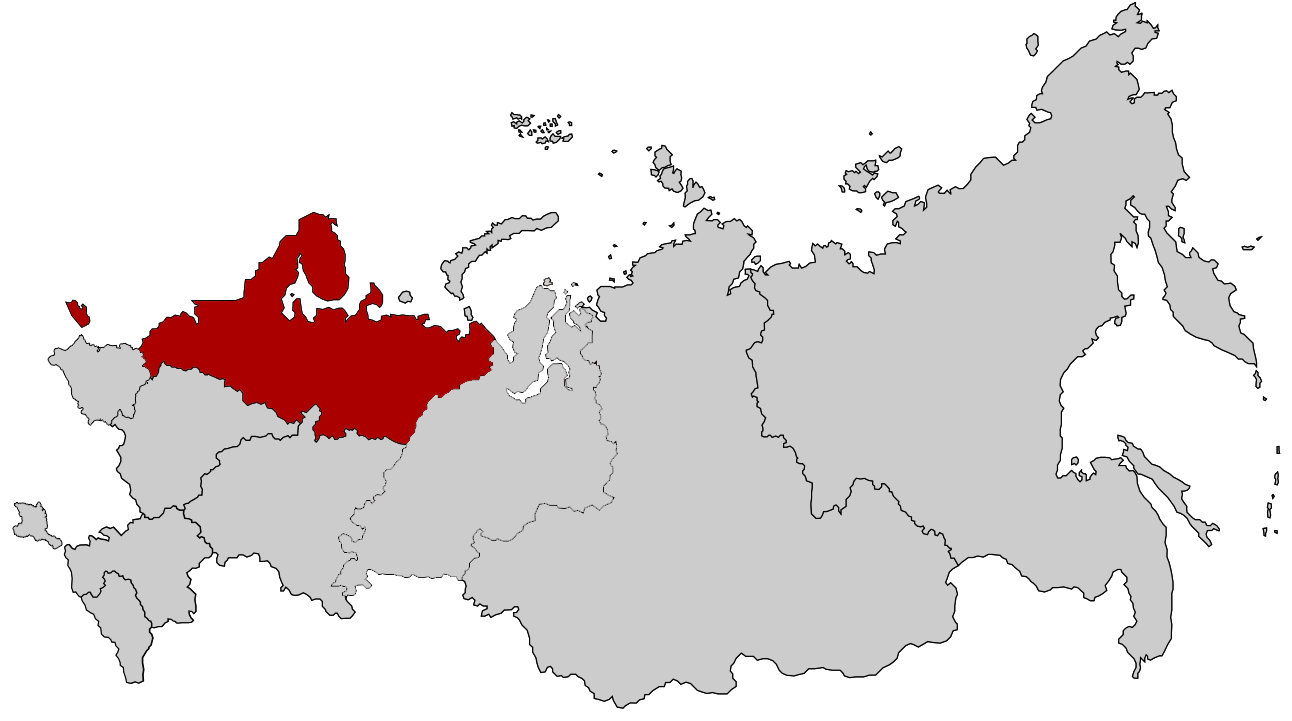 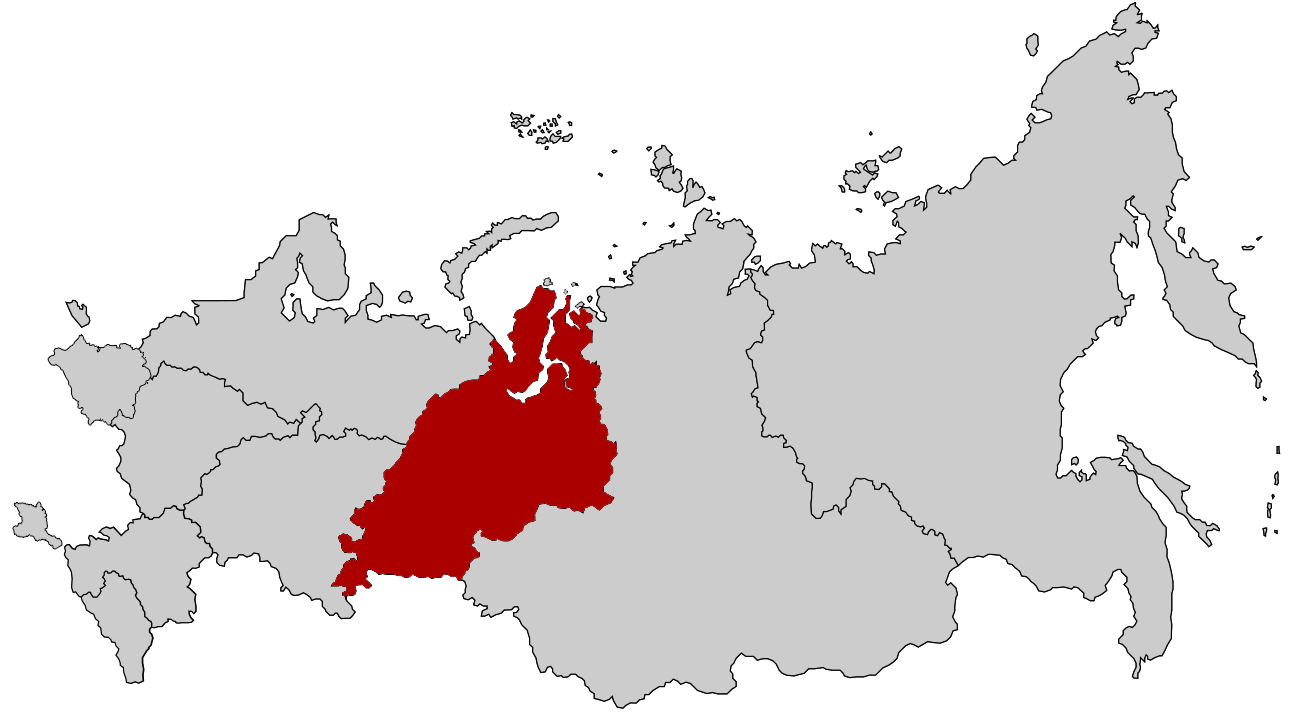 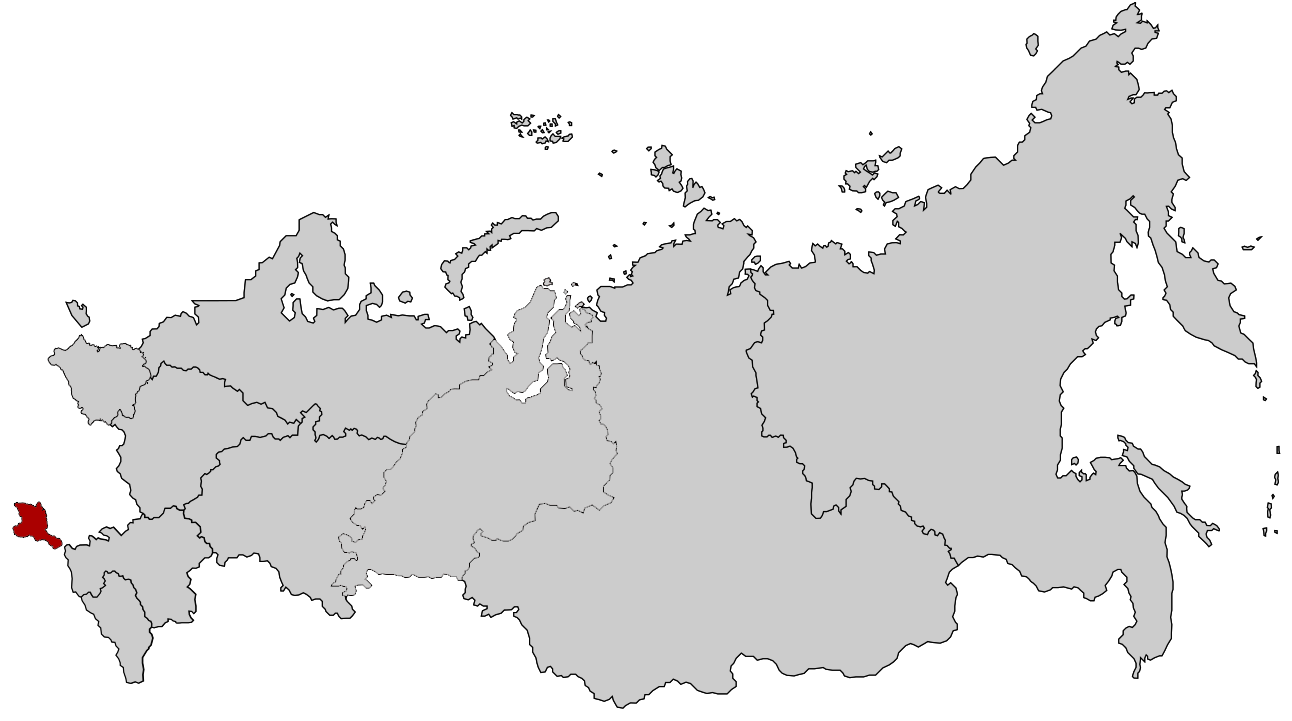 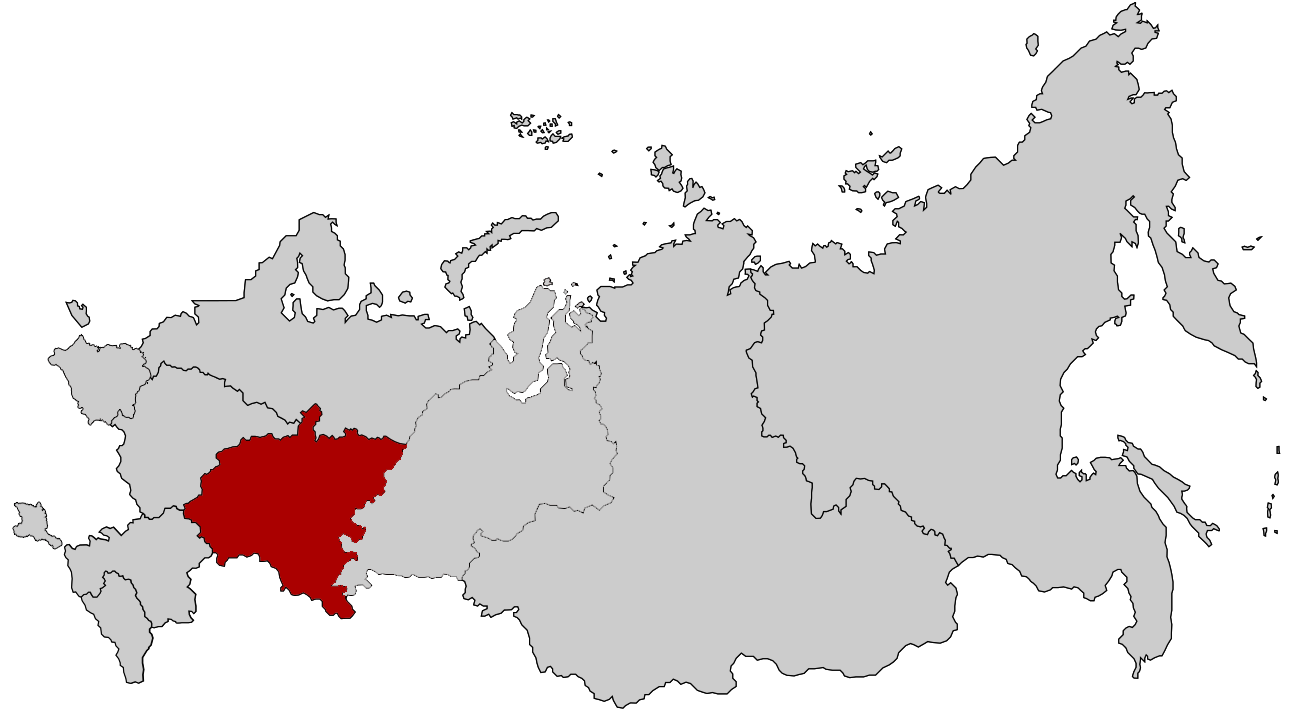 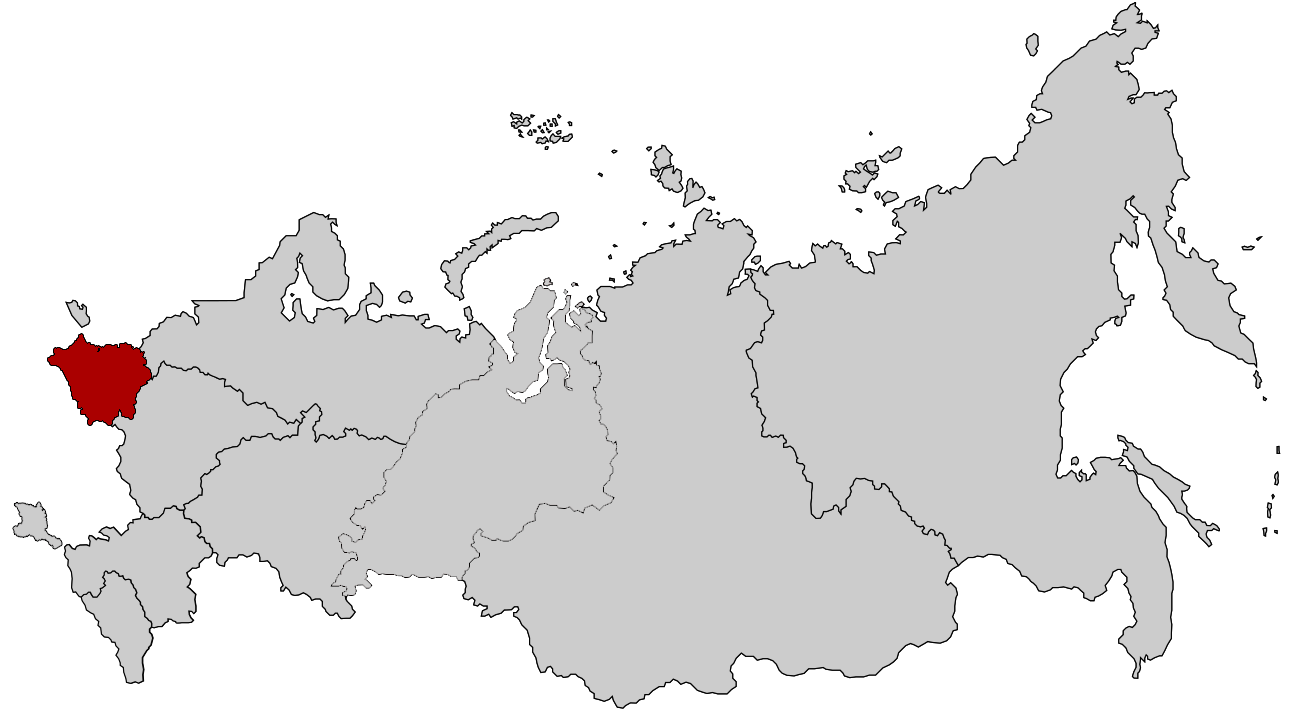 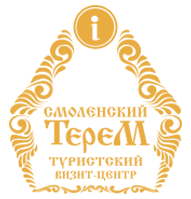 Участие в проекте принимают представители туристско-информационных центров, иных структур, связанных с туризмом, российских регионов из Центрального, Северо-Западного, Приволжского и Уральского федеральных округов, Республики Крым, а также из Республики Беларусь
Работа круглых столов
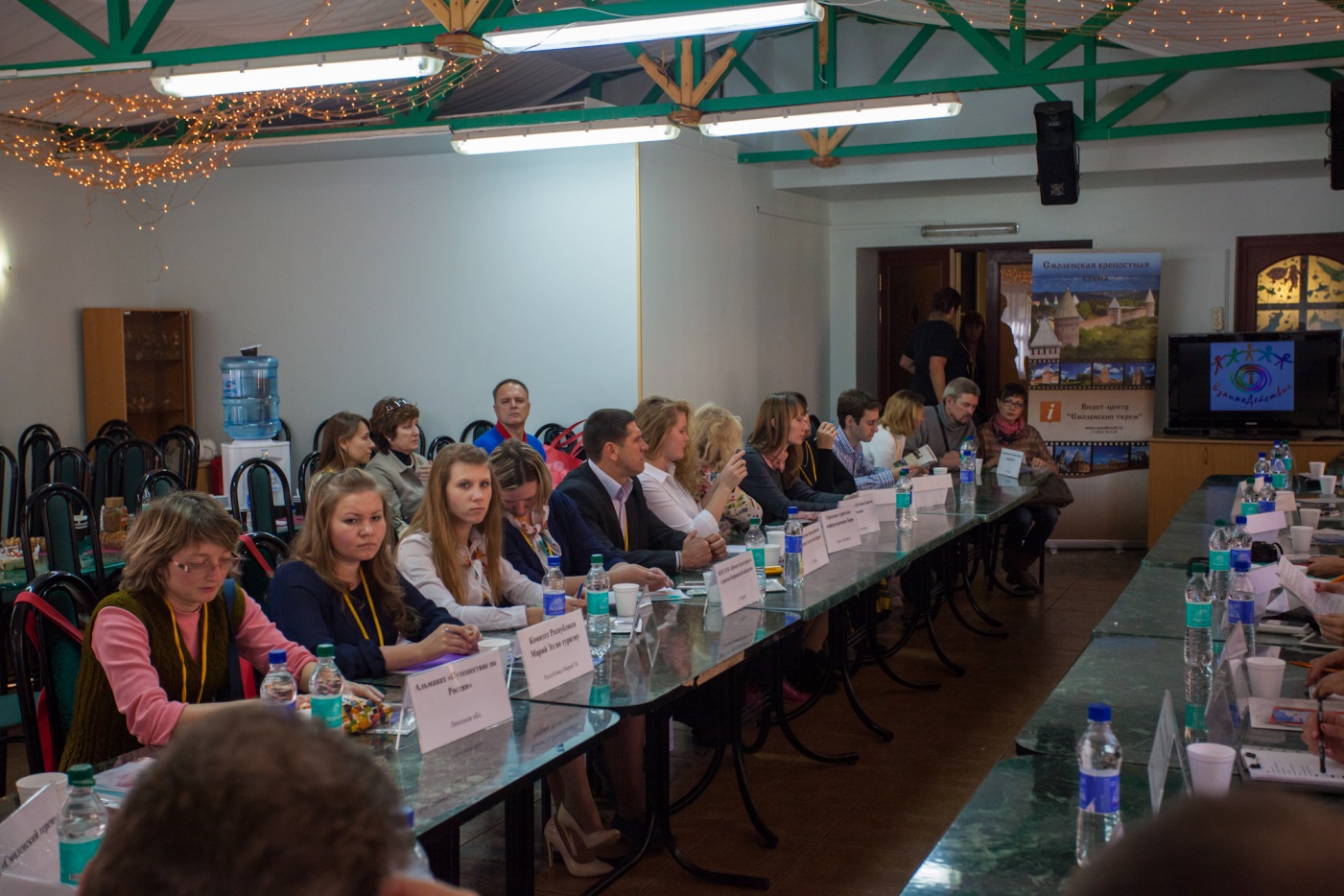 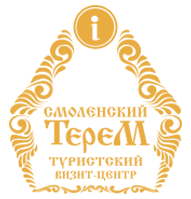 - проблемы и перспективы развития туристско-информационных центров России
Работа круглых столов
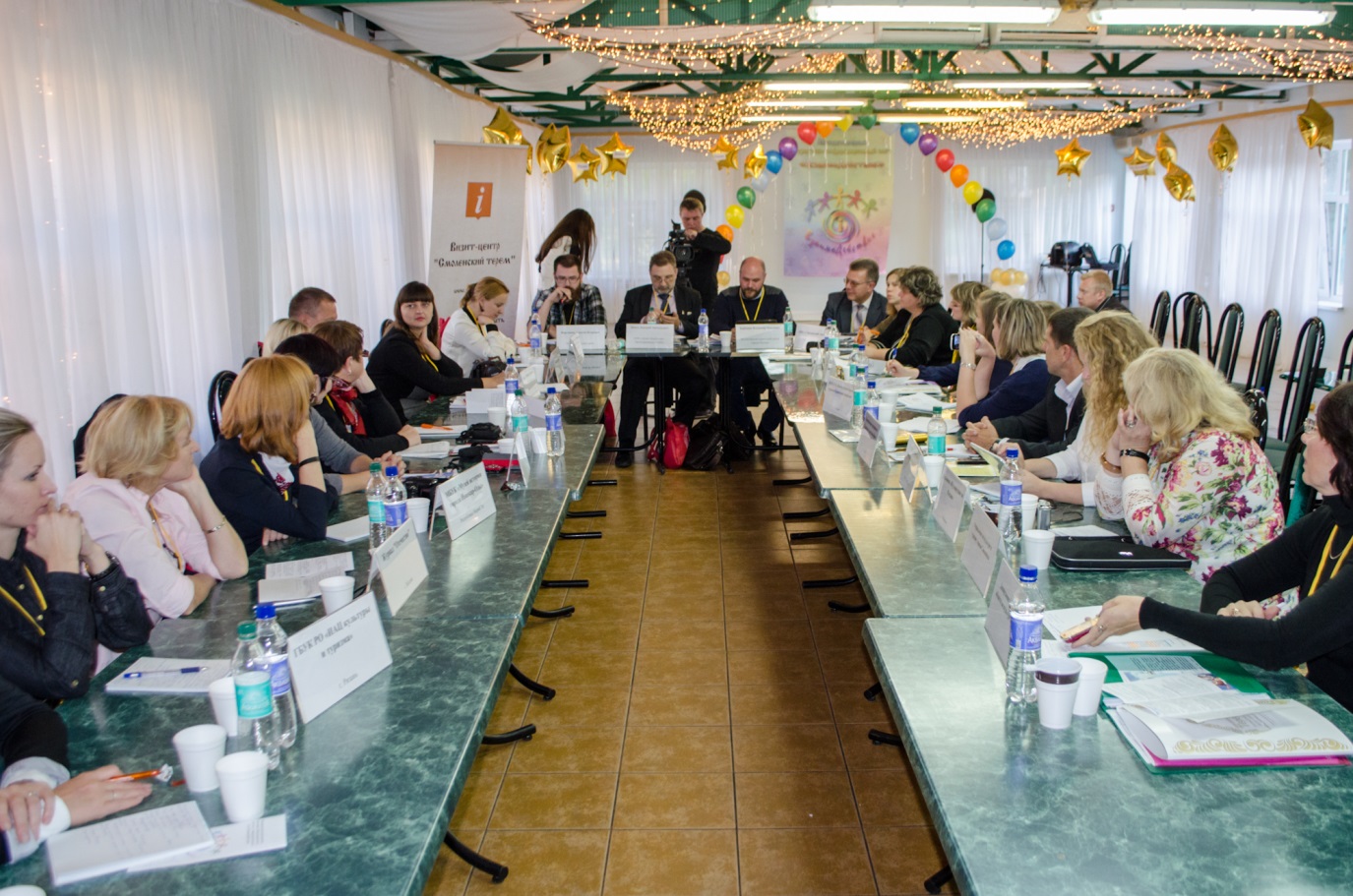 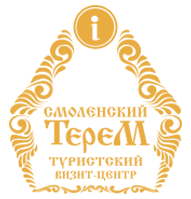 - кластерный подход и взаимодействие субъектов туристского рынка
Работа круглых столов
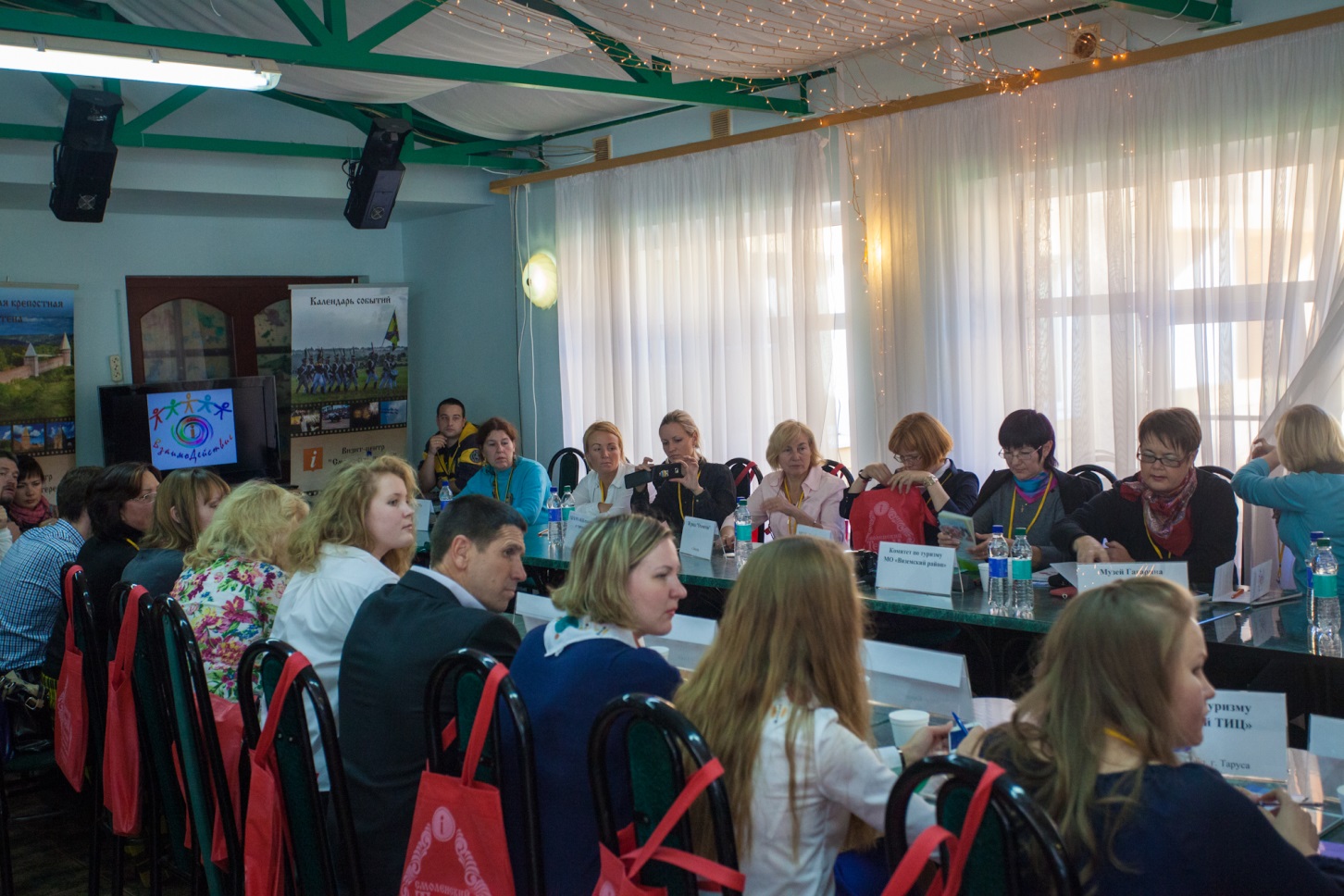 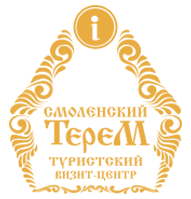 - создание региональной туристской волонтерской сети,
Работа круглых столов
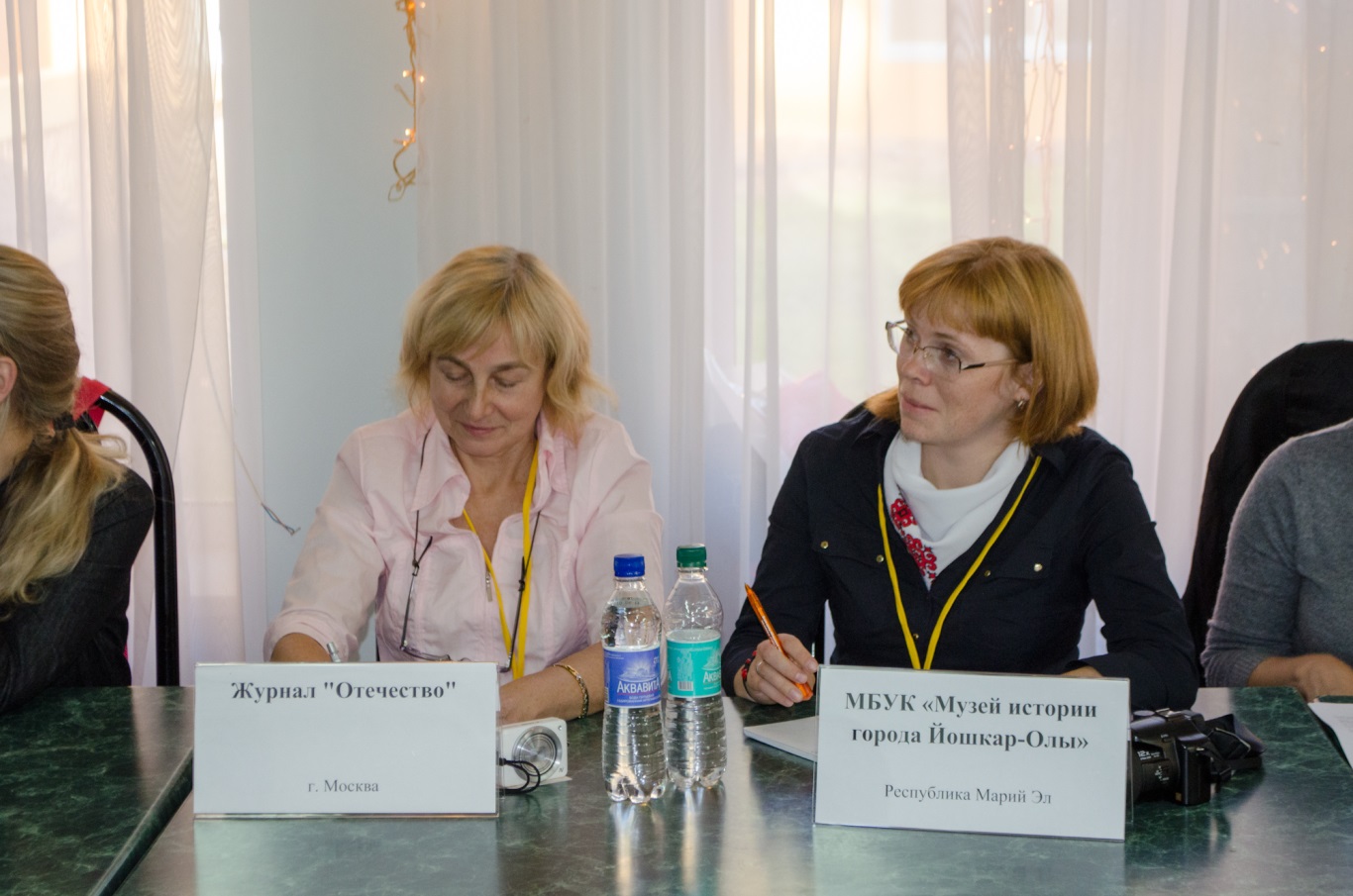 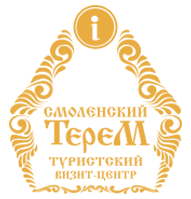 - разработка новых туристских маршрутов
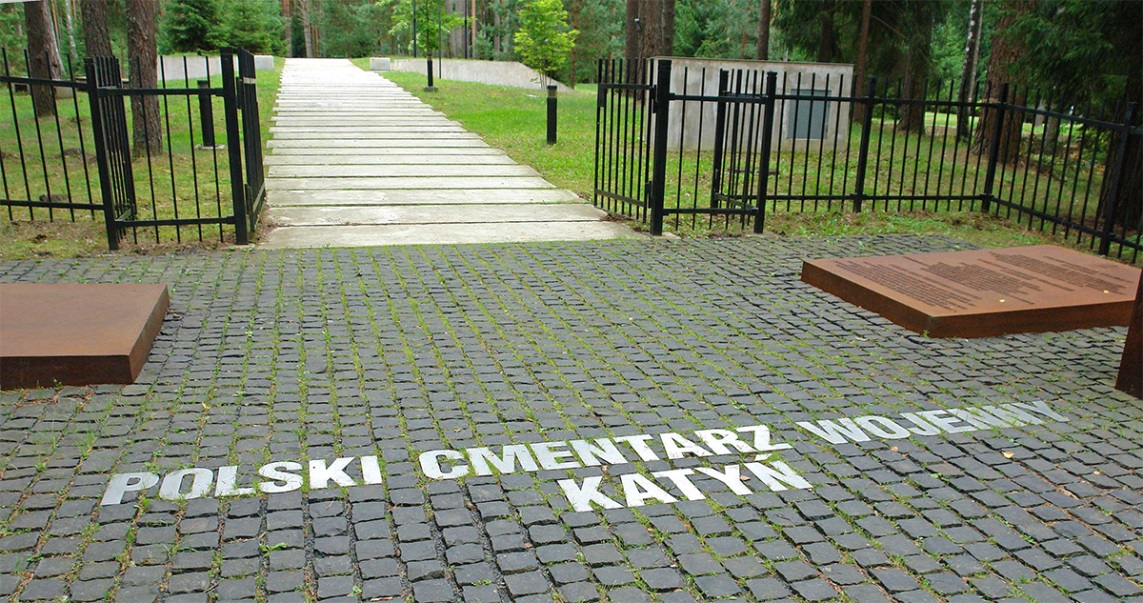 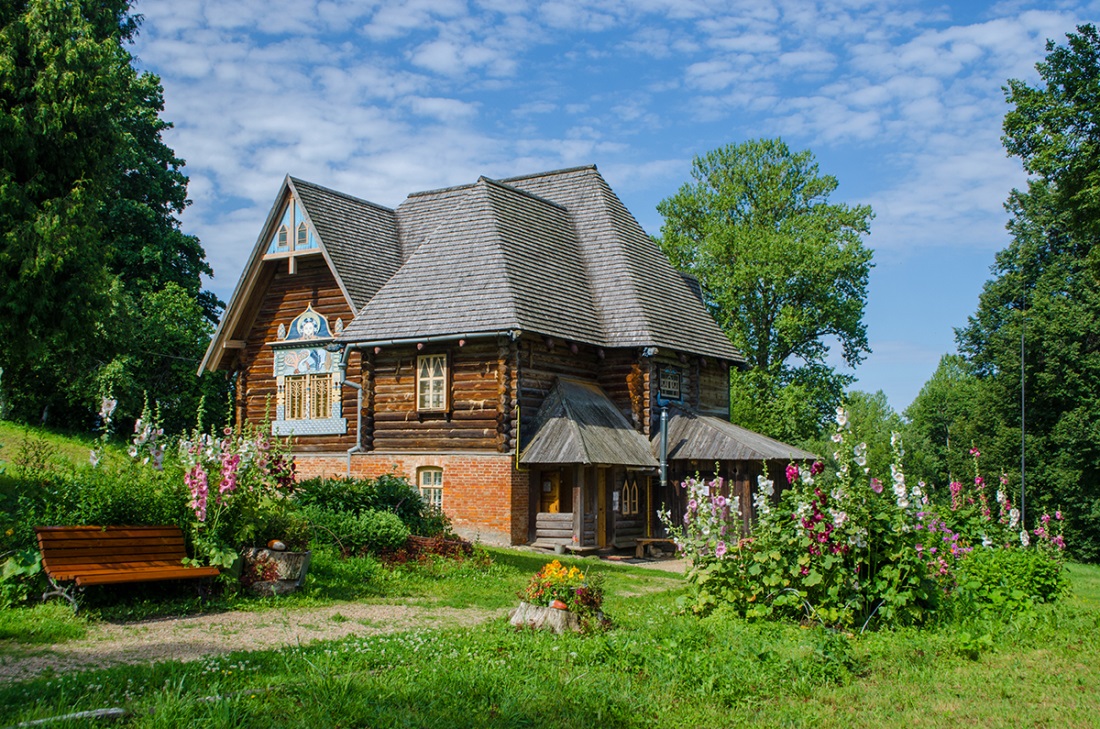 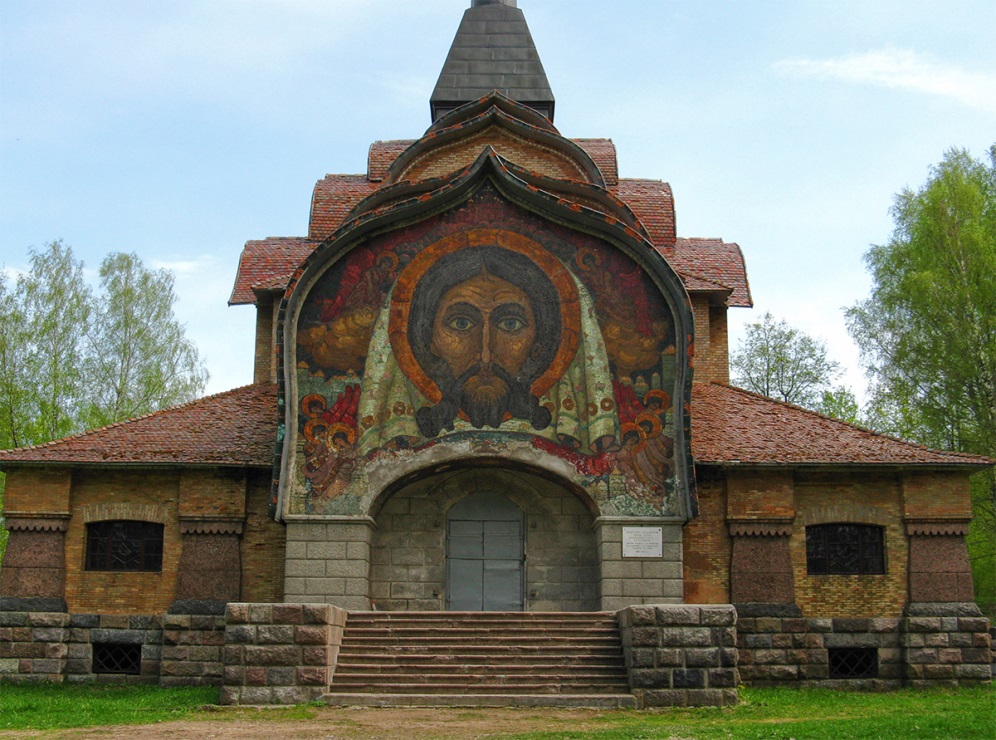 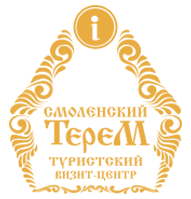 В рамках проведения туристско-информационного слета «ВзаимоДействие» для его участников была предусмотрена обширная экскурсионная программа.
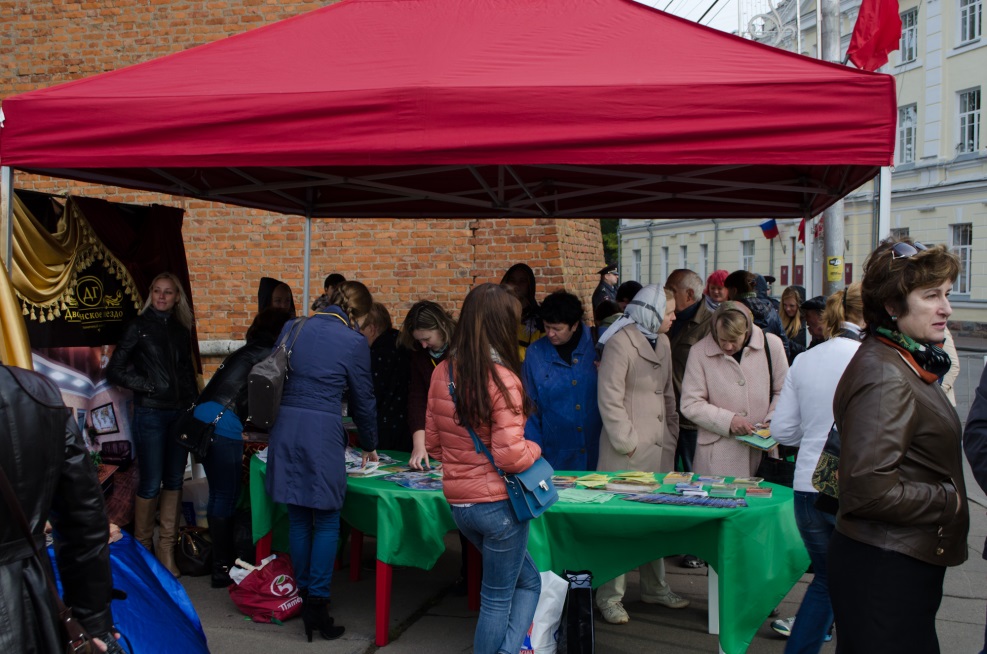 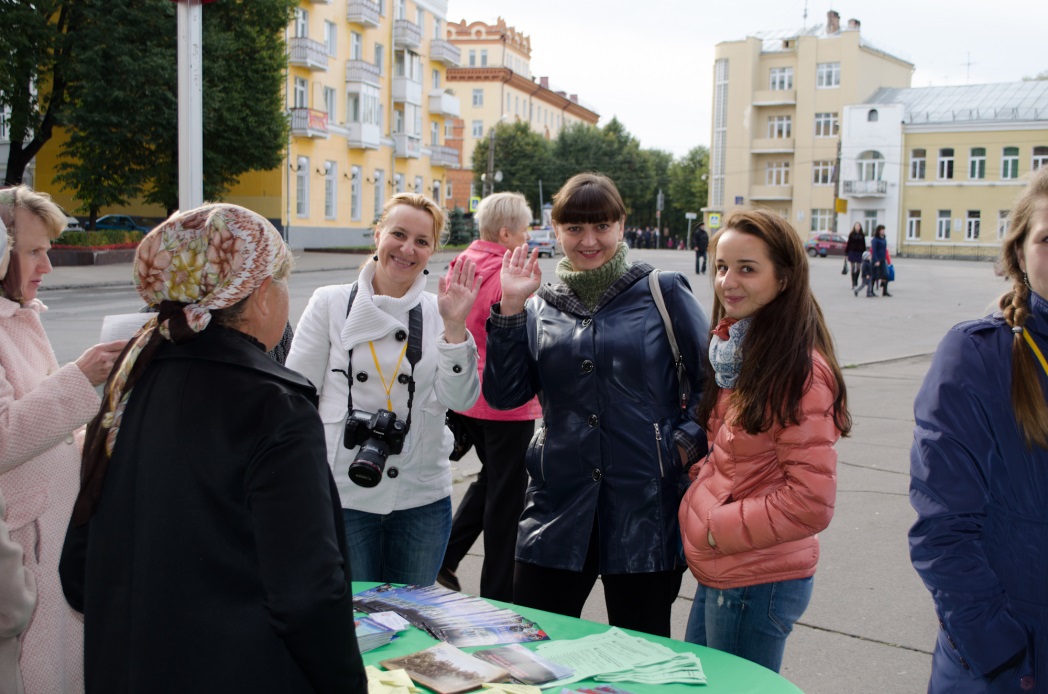 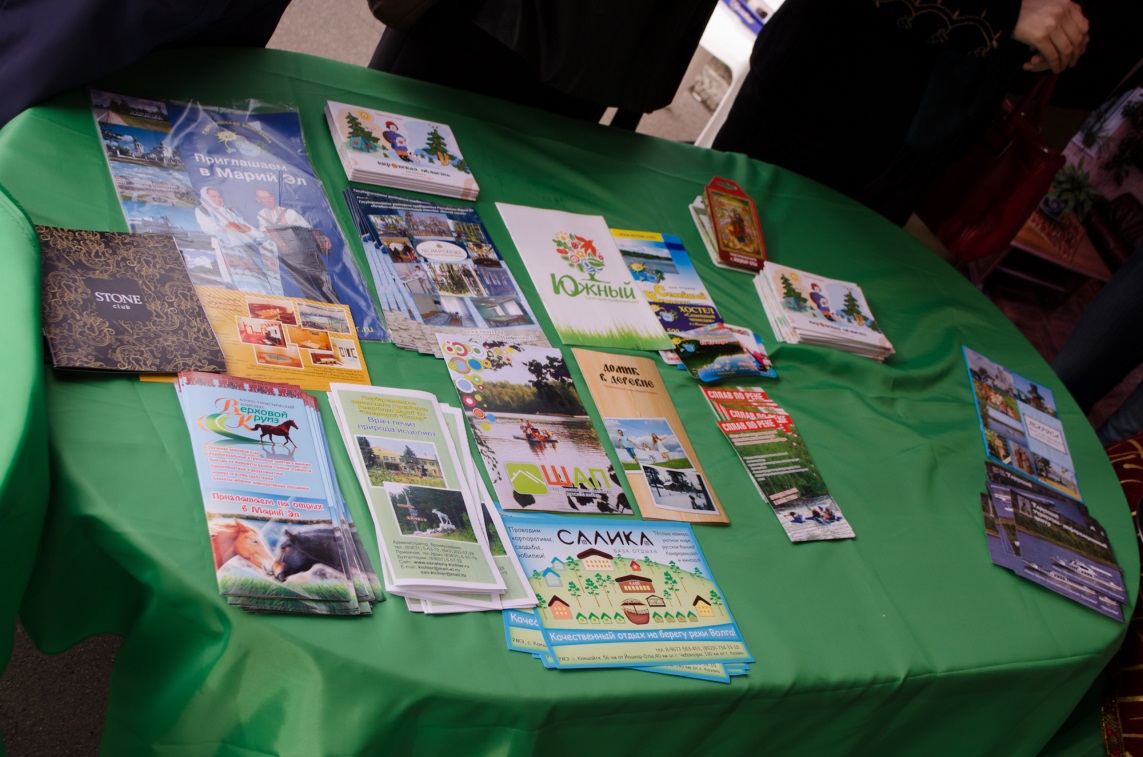 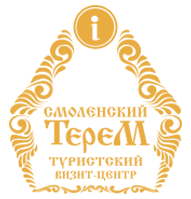 27 сентября в День города Смоленска была организована туристская выставка для участников слёта
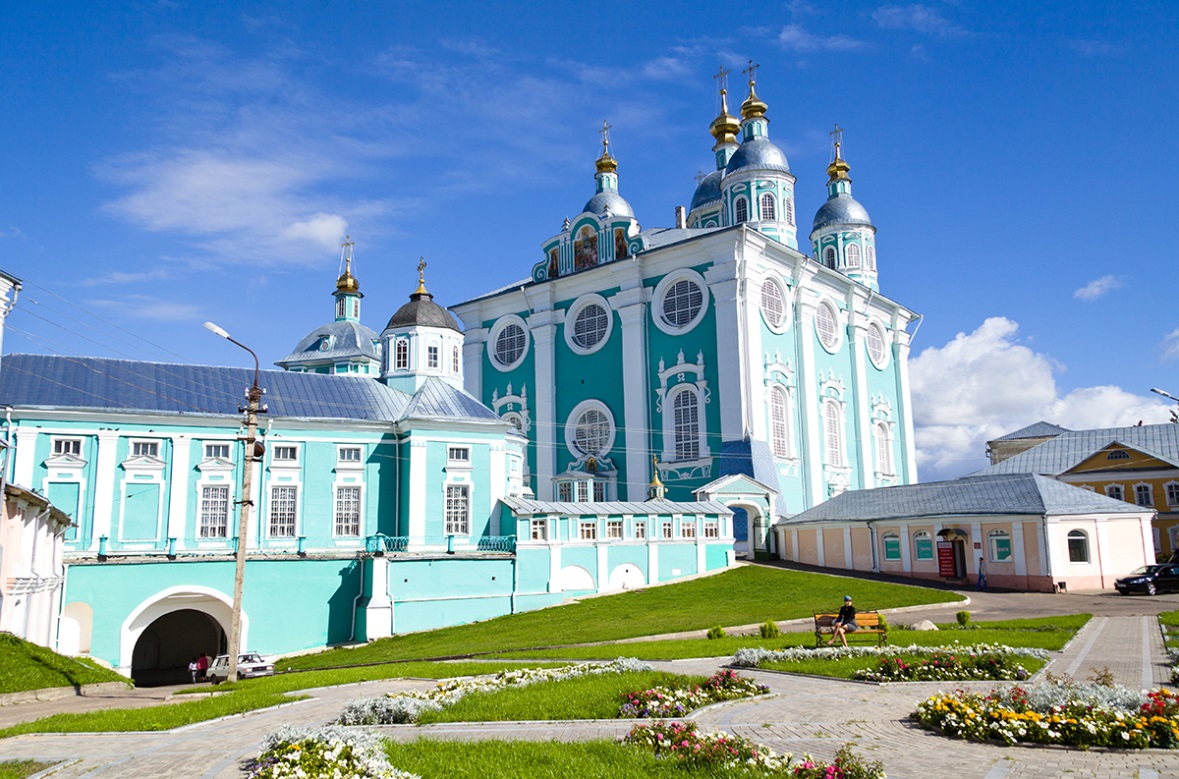 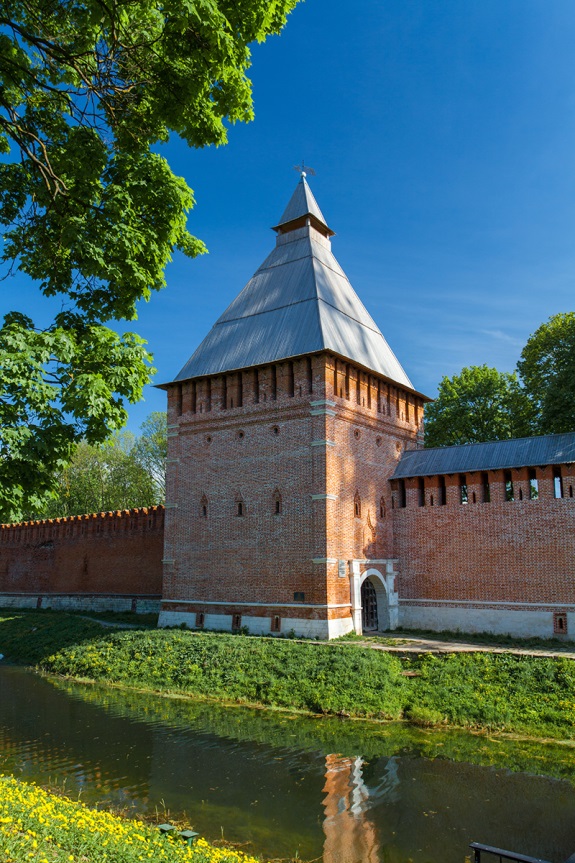 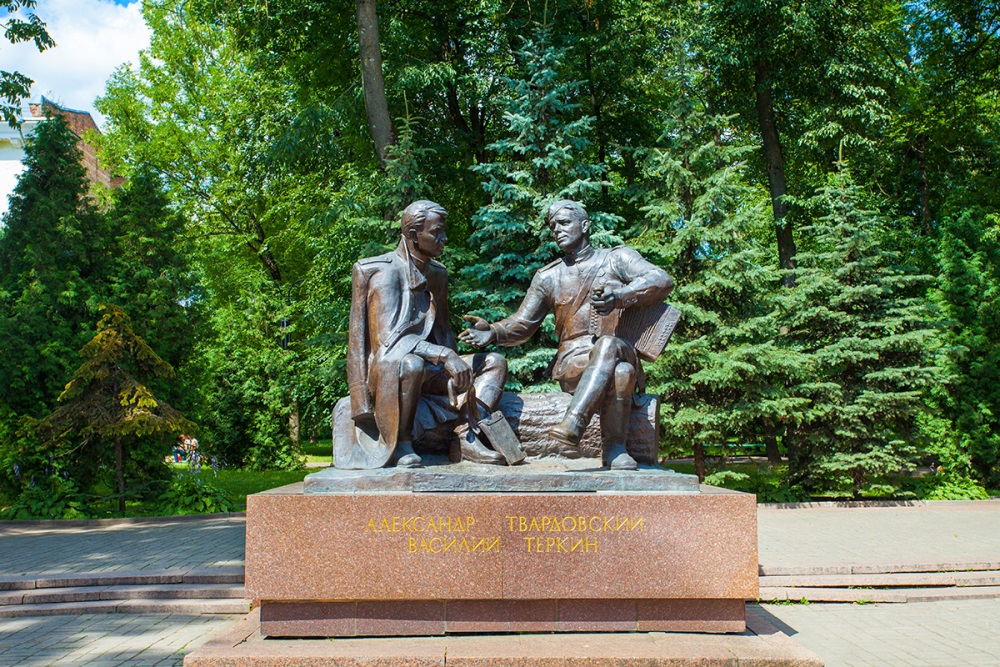 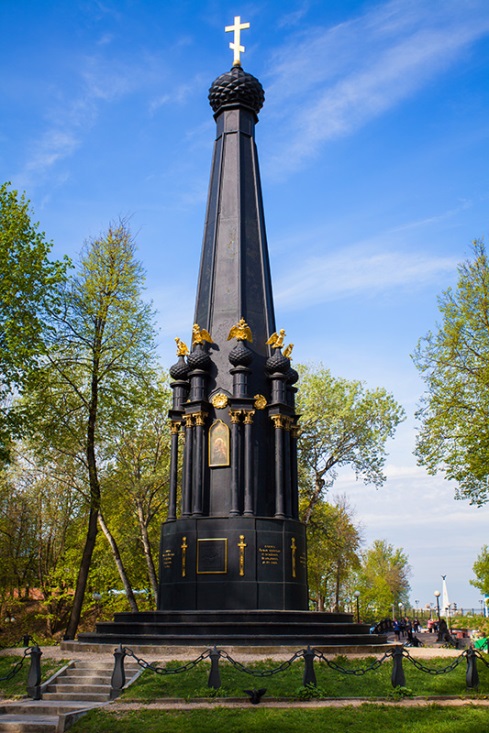 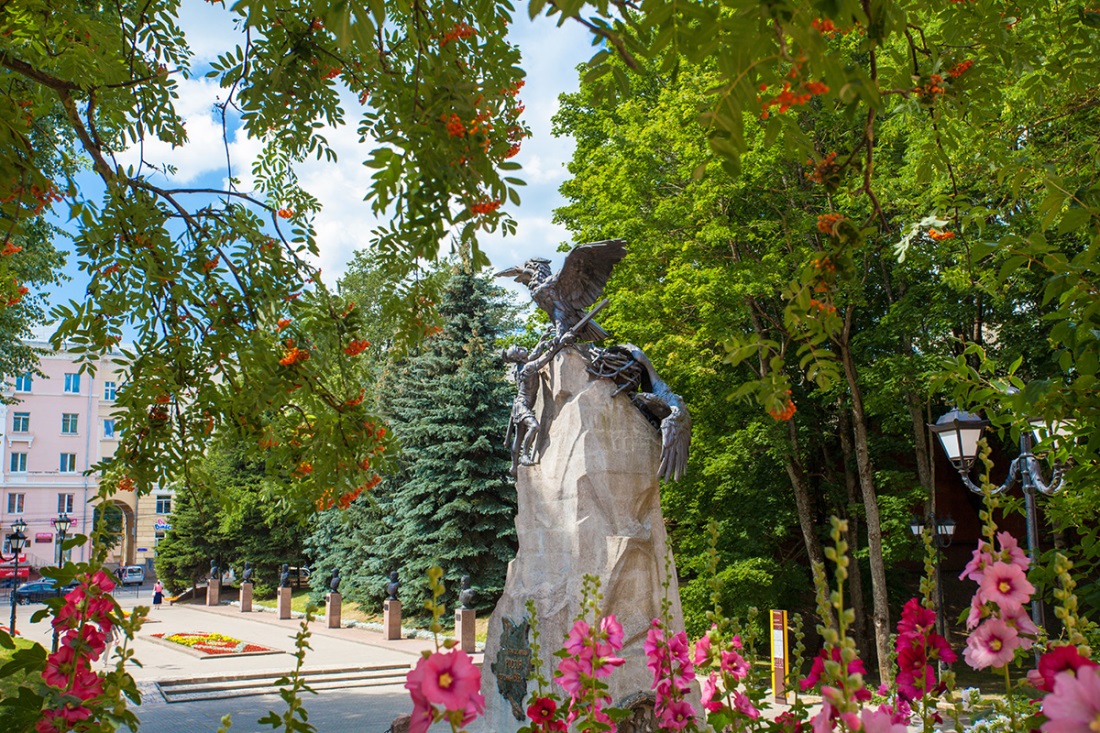 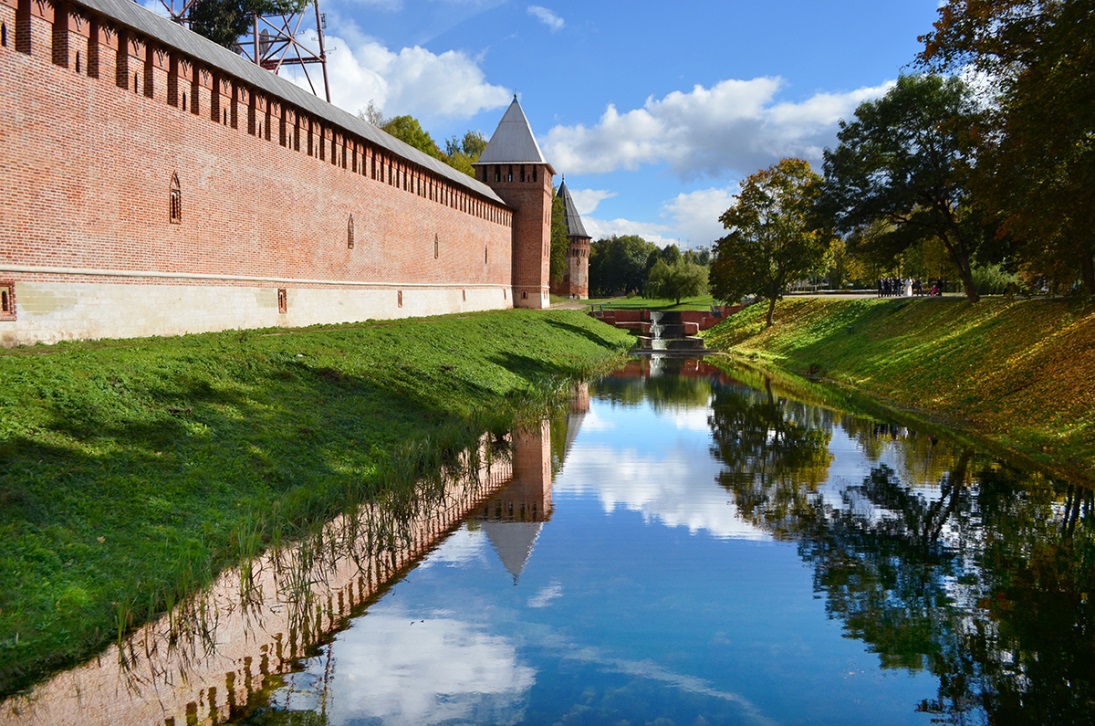 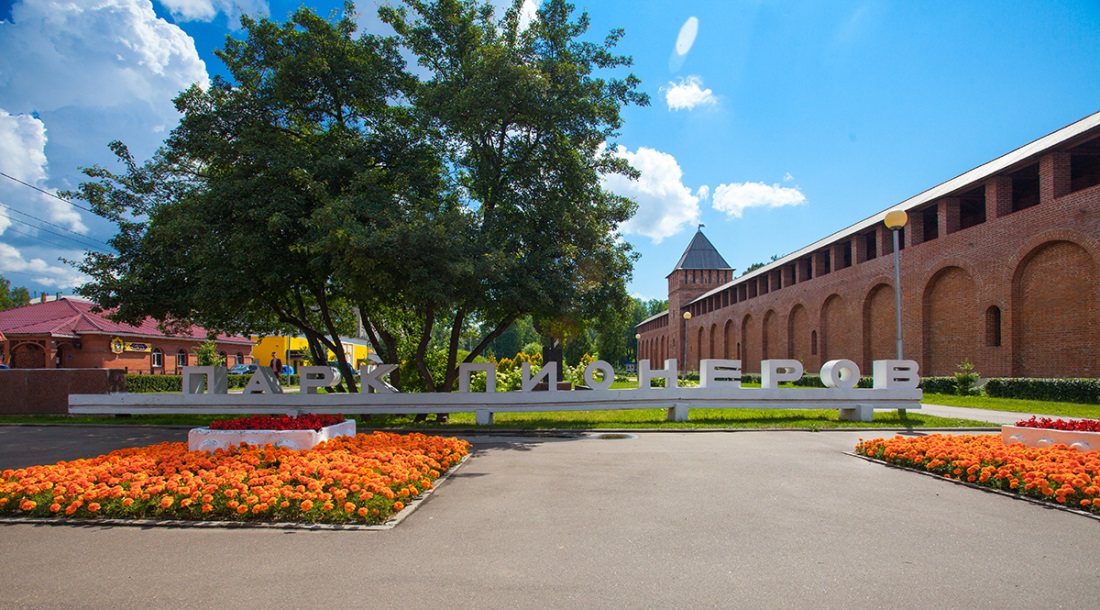 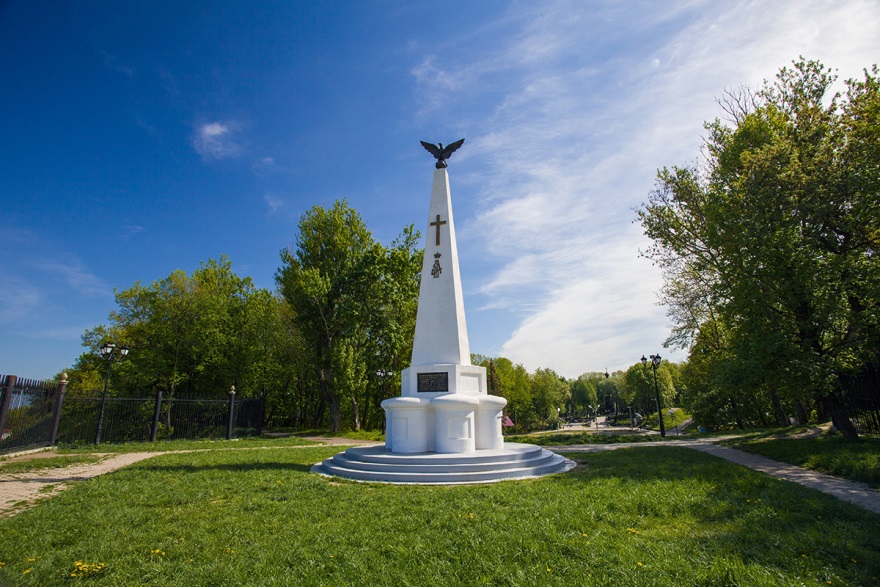 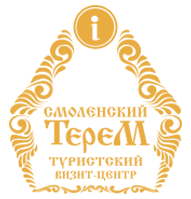 Так же в это день состоялась обзорная экскурсия с посещением выдающихся памятников культуры, истории и архитектуры, которыми так богат наш древний прекрасный город
В заключительный день состоялось подведение итогов мероприятия. 
Было принято решение сделать туристско-информационный слет «ВзаимоДействие» ежегодным. В 2015 году его будет принимать город Киров.На этом слет «ВзаимоДействие» завершил свою работу.
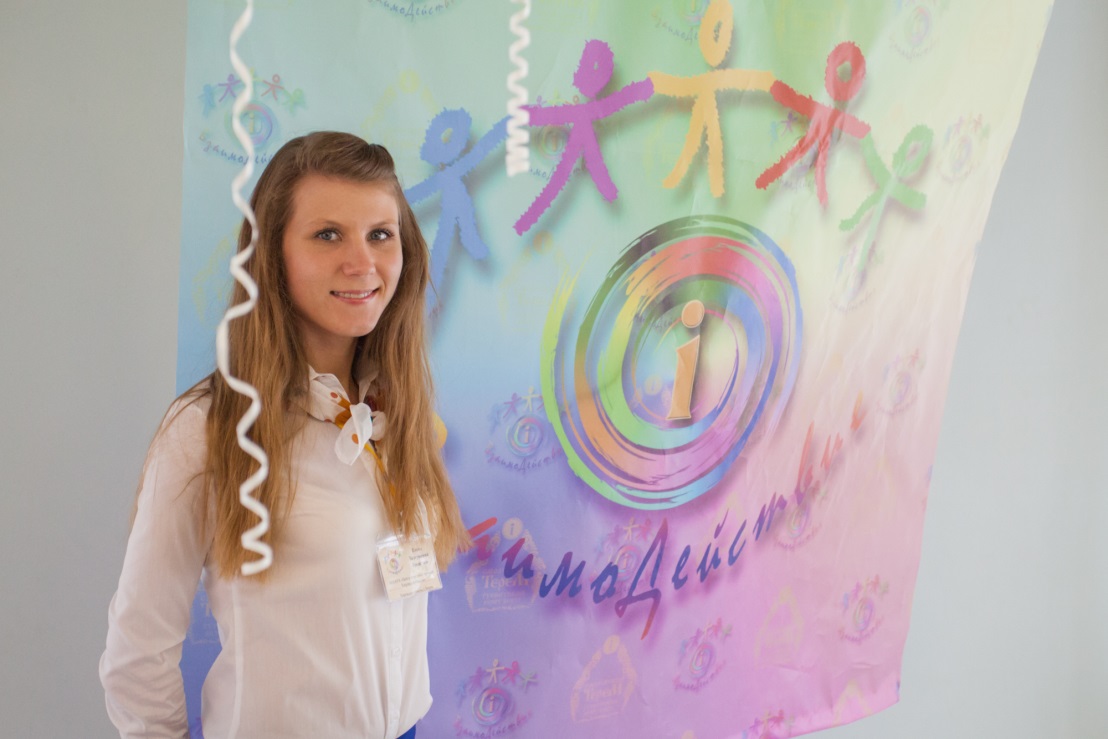 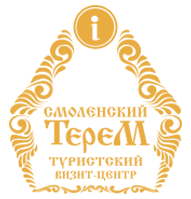 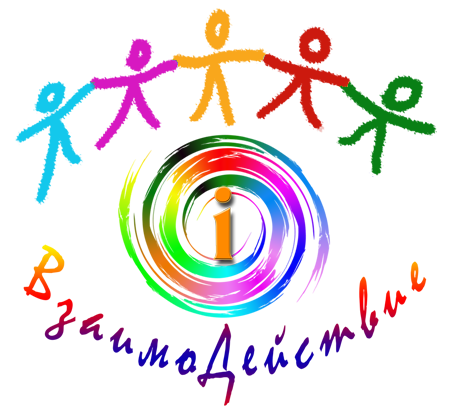 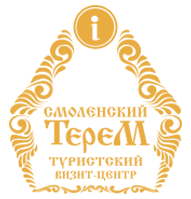